Деловое общение
Ошибки в деловых документах
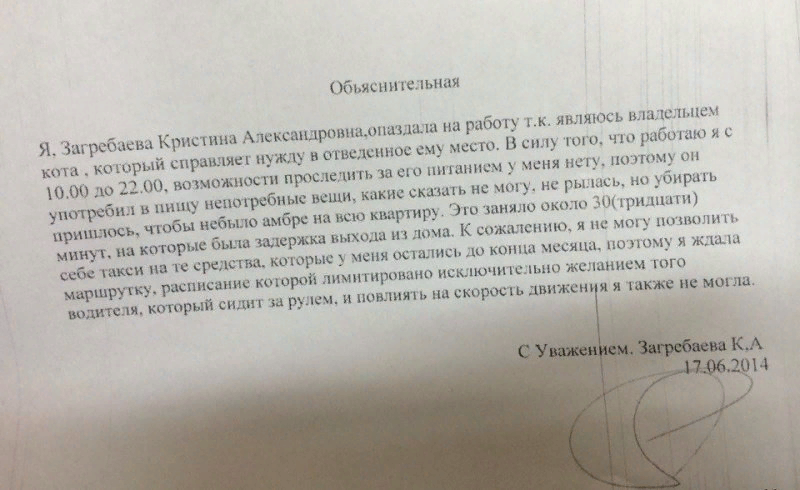 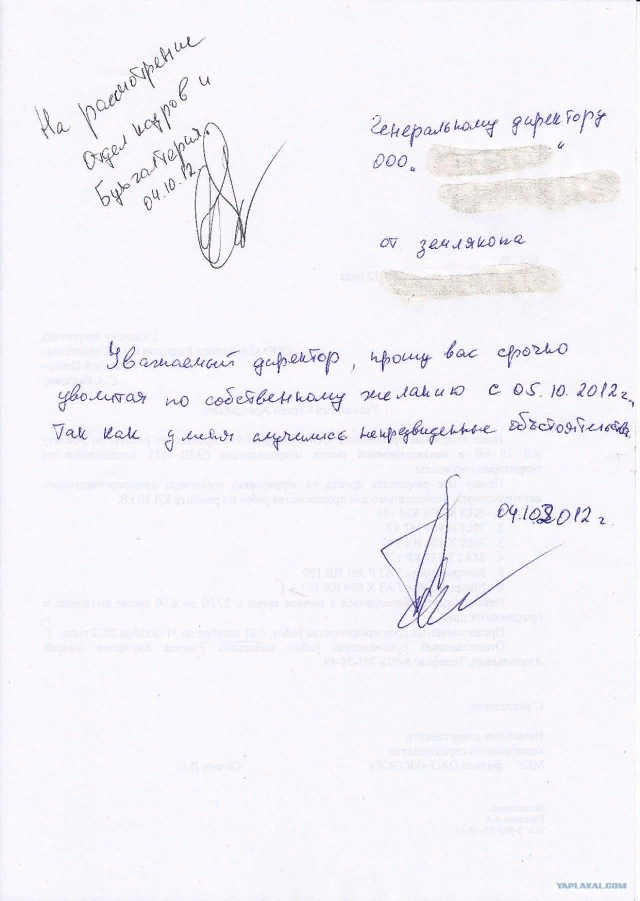 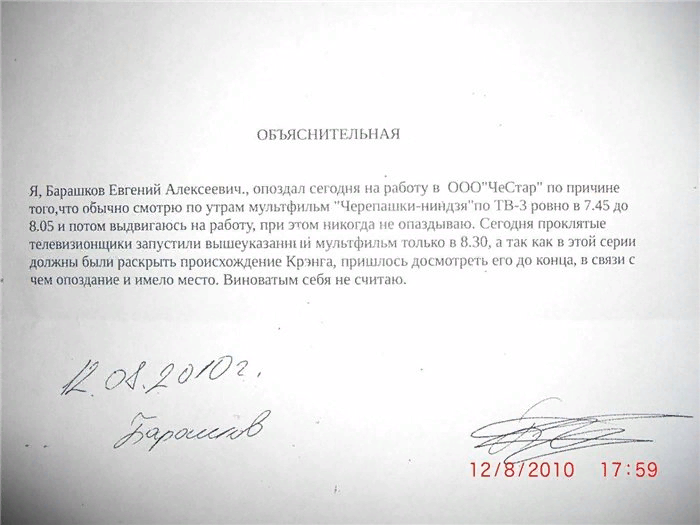 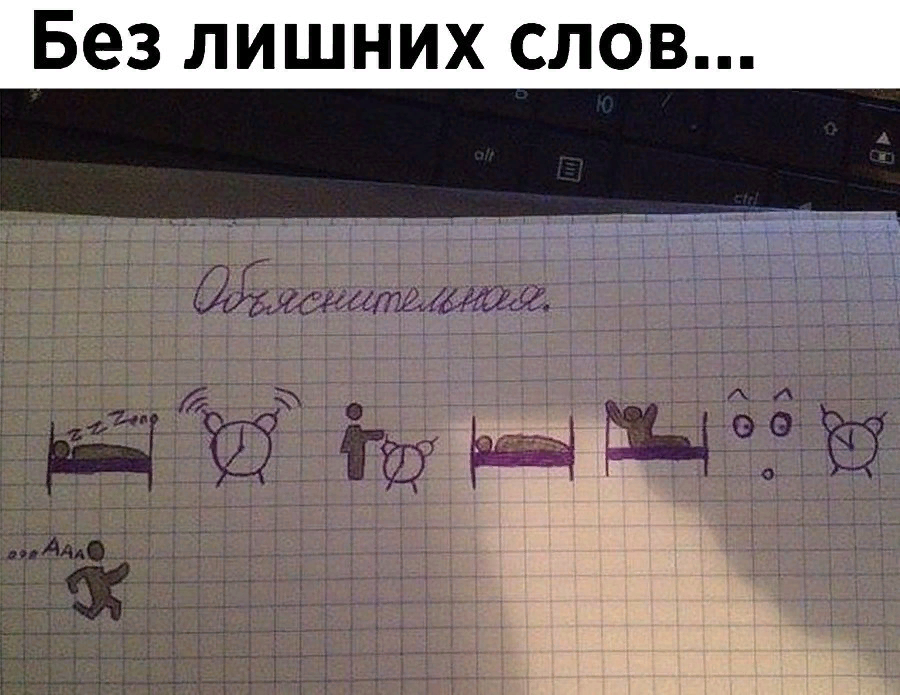 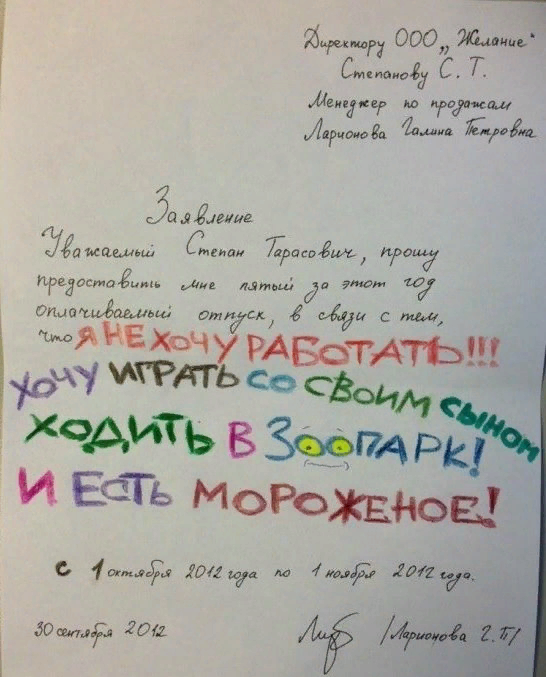 Функциональные стили современного русского литературного языка
Разговорный (функция общения)

Книжные:
Функция воздействия
1)Художественный 
2)Публицистический
Функция сообщения
3)Научный 
4)Официально-деловой
Официально-деловой стиль
Официально-документальный

Обиходно-деловой
Языковые особенности стиля
Лексические
Морфологические
Синтаксические
Замените следующие гипонимы гиперонимами:
квартира
брюки
сарай
подросток
грузовик
автомат
рука
ложка
коттедж
карета
яхта
глаза
усики
дитя
любовница
собака
хижина
муж
«Хонда»
ухо
начальник
карандаш
колье
авоська
смородина
нож
чело
брюхо
веко
«Ксерокс»
дача
велосипед
диван
калач
каша
мальчик
шкаф
шарф
мужик
Произведите расщепление простых глагольных сказуемых
Перенесли
Переходил
Вынес
Открыли
Убрали
Помыли
Просушили
Внесли
Вошли
Захватил
Показал
Просмотрела
Выявила
Явилась
Оплатила
Выплатил
Забрали
Подняли
Повысили 
Съездила 
Спела
Сшил
Подготовились
Синтезировали
Очистили 
Помогла
Пролечила
Оздоровили
Поддержал
Искали
Отказали
Поговорили
Отпраздновали
Пропололи
Посадил
Обрезали
Полила
Сбросила
Замените сочетания со словом который причастием
•который внедряется
•которая учитывает
•которую передали
•которую исследовали
•который открыл
•которую получили
•которое зависит
•которых сделали
•который возрос
•который изучил
•которое исследовали
•которая передала
•которую открыли
•который получил
•которых рассматривают
•которые рассматриваются
•которых оповещают
•которое отметили
•которые встречаются
•которая закрывает
•которая слушает
•которую видят
•которое разглядывают
•которые распределили
•которых распределили
Проверьте себя: запишите под диктовку сочетания с производным предлогами:
Проверьте написание сочетаний с производными предлогами.Составьте с ними предложения в официально-деловом стиле
•вследствие снегопада
•в силу аттестации
•в заключение диалога
•ввиду приближения осени
•вопреки постановлению
•в течение периода
•по прибытии на место
•согласно протоколу
•иметь в виду обстоятельства
•пойти навстречу истцу
•невзирая на праздничные дни
•постановление насчёт земли
•по окончании школы
•вслед за тем гражданин
•впоследствии отказались
•что-то наподобие груши
•в связи с переездом
•в продолжение нескольких дней
•несмотря на привилегии
•благодаря своевременному обращению